Департамент управления человеческими ресурсами
Порядок уведомления 
работниками СФР работодателя 
о возникновении личной заинтересованности при исполнении должностных обязанностей, которая приводит или может привести к конфликту интересов
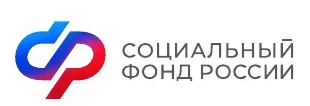 _____________________________
2023 г.
Нормативные акты  об обязанности  уведомлять работодателя о возникновении личной заинтересованности при исполнении должностных обязанностей, которая приводит или может привести к конфликту интересов
от 25.12.2008 № 273-ФЗ «О противодействии коррупции»
Федеральный закон
от 22.12.2015 № 650 «О порядке сообщения лицами, замещающими отдельные государственные должности Российской Федерации, должности федеральной государственной службы, и иными лицами о возникновении личной заинтересованности при исполнении должностных обязанностей, которая приводит или может привести к конфликту интересов, и о внесении изменений в некоторые акты Президента Российской Федерации»
Указ Президента Российской Федерации
от 05.07.2013 № 568 «О распространении на отдельные категории граждан ограничений, запретов и обязанностей, установленных Федеральным законом «О противодействии коррупции» и другими федеральными законами в целях противодействия коррупции»
Постановление Правительства Российской Федерации
от 15.06.2016 № 489п «Об утверждении Порядка уведомления работниками ПФР и его территориальных органов работодателя о возникновении личной заинтересованности при исполнении должностных обязанностей, которая приводит или может привести к конфликту интересов»
Постановление Правления ПФР
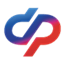 Основные понятия
ЗЛОУПОТРЕБЛЕНИЕ ДОЛЖНОСТНЫМИ ПОЛНОМОЧИЯМИ - использование должностным лицом своих служебных полномочий вопреки интересам службы, если это деяние совершено из корыстной или личной заинтересованности и повлекло существенное нарушение прав и законных интересов граждан или организаций либо охраняемым законом интересам общества и государства
КОНФЛИКТ ИНТЕРЕСОВ - это ситуация, при которой личная заинтересованность (прямая или косвенная) лица, замещающего должность, замещение которой предусматривает обязанность принимать меры по предотвращению и урегулированию конфликта интересов, влияет или может повлиять на надлежащее, объективное и беспристрастное исполнение им должностных (служебных) обязанностей (осуществление полномочий)
ЛИЧНАЯ ЗАИНТЕРЕСОВАННОСТЬ - возможность получения доходов в виде денег, иного имущества, в том числе имущественных прав, услуг имущественного характера, результатов выполненных работ или каких-либо выгод (преимуществ) лицом, указанным в части 1 статьи 10 Федерального закона от 25.12.2008 № 273-ФЗ «О противодействии коррупции», и (или) состоящими с ним в близком родстве или свойстве лицами (родителями, супругами, детьми, братьями, сестрами, а также братьями, сестрами, родителями, детьми супругов и супругами детей), гражданами или организациями, с которыми лицо, указанное в части 1 статьи 10 данного закона, и (или) лица, состоящие с ним в близком родстве или свойстве, связаны имущественными, корпоративными или иными близкими отношениями
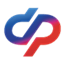 Действия работника СФР (замещающего должность, включенную в Перечень, утвержденный приказом СФР  от 25.09.2023 № 1793) при возникновении у него личной заинтересованности при исполнении должностных обязанностей, которая приводит или может привести к конфликту интересов
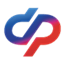 Порядок уведомления работниками СФР работодателя о возникновении личной заинтересованности при исполнении должностных обязанностей, которая приводит или может привести к конфликту интересов
Работник СФР подает на имя работодателя
уведомление (оформленное в произвольной форме или по рекомендуемому образцу в двух экземплярах)
через структурное подразделение, ответственное за профилактику коррупционных правонарушений (уведомление подается лично либо направляется через почтовое отделение связи с уведомлением о вручении)
прием и регистрация 
уведомлений
 от работников, занимающих должности в центральном аппарате СФР, а также от руководителей территориальными органами СФР осуществляется 
Департаментом управления человеческими ресурсами
прием и регистрация уведомлений от работников, занимающих должности в территориальных органах СФР (за исключением руководителей территориальными органами СФР) осуществляется структурным подразделением территориального органа СФР, ответственного за профилактику коррупционных правонарушений
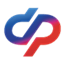 В УВЕДОМЛЕНИИ О ВОЗНИКНОВЕНИИ ЛИЧНОЙ ЗАИНТЕРИСОВАННОСТИ (оформленном по рекомендуемому образцу) УКАЗЫВАЕТСЯ:
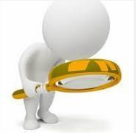 1
должность, ФИО работодателя, на имя которого направляется уведомление
2
ФИО, должность, номер телефона работника составившего уведомление
3
обстоятельства, являющиеся основанием возникновения личной заинтересованности
должностные обязанности, на исполнение которых влияет или может повлиять личная заинтересованность
4
5
предлагаемые меры по предотвращению или урегулированию конфликта интересов
намерение работника лично присутствовать или не присутствовать на заседании соответствующей комиссии по соблюдению требований к служебному поведению работников и урегулированию конфликта интересов
6
Уведомление должно быть подписано работником лично с указанием даты его составления
	К уведомлению прилагаются все имеющиеся материалы и документы, подтверждающие обстоятельства, доводы и факты, изложенные в уведомлении
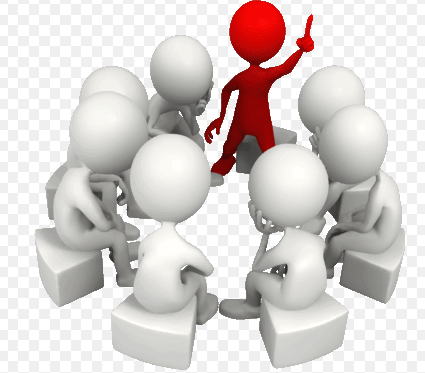 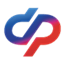